Amigos de Jesús y María
Solemnidad de Pentecostés
Juan 15,26-27; 16,12-15

www.fcpeace.org
¿Qué es Pentecostés? Niños Católicos, https://youtu.be/ya4gxkCfECU
Solemnidad de Pentecostés
Evangelio: Juan 15,26-27; 16,12-15
En aquel tiempo, Jesús dijo a sus discípulos: “Cuando venga el Consolador, que yo les enviaré a ustedes de parte del Padre, el Espíritu de la Verdad que procede del Padre, él dará testimonio de mí y ustedes también darán testimonio, pues desde el principio han estado conmigo. 
Aún tengo muchas cosas que decirles, pero todavía no las pueden comprender.
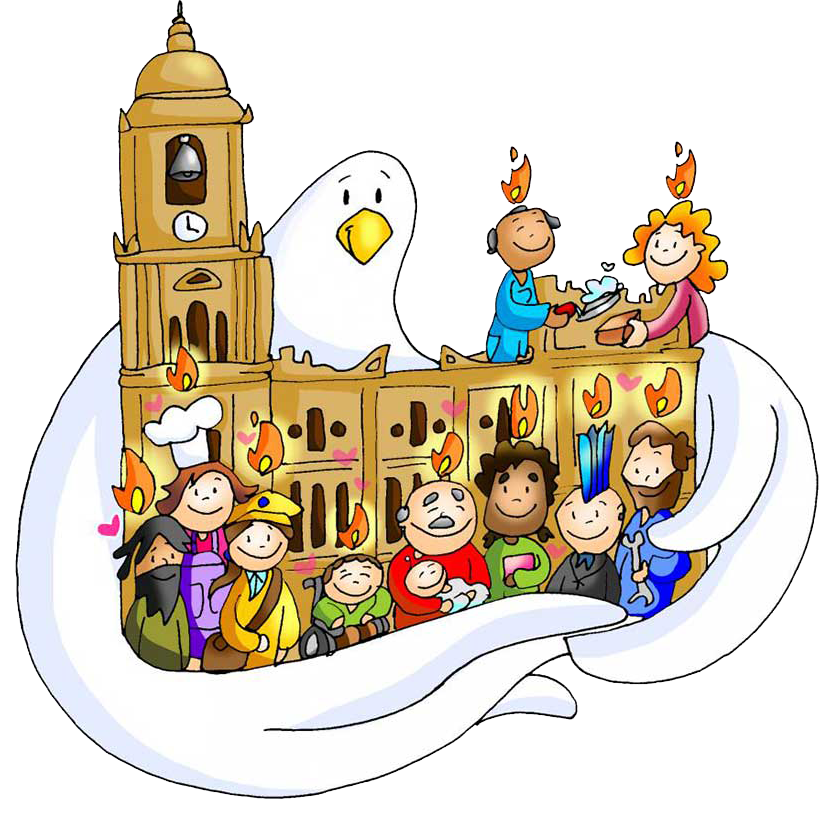 Pero cuando venga el Espíritu de la Verdad, él los irá guiando hasta la verdad plena, porque no hablará por su cuenta, sino que dirá lo que haya oído y les anunciará las cosas que van a suceder. 
Él me glorificará, porque primero recibirá de mí lo que les vaya comunicando. Todo lo que tiene el Padre es mío. Por eso he dicho que tomará de lo mío y se lo comunicará a ustedes”.
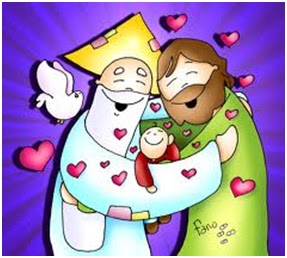 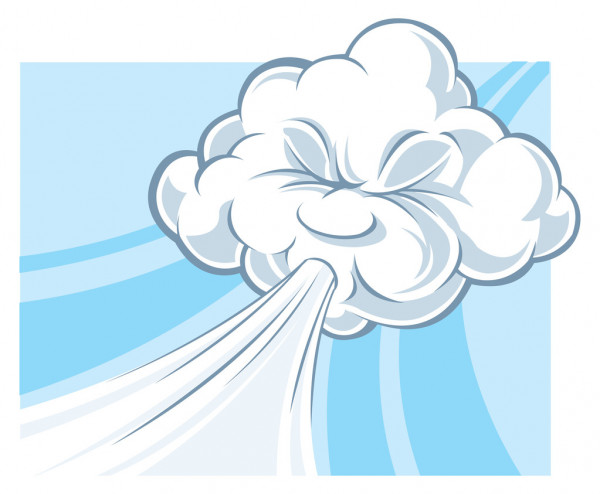 Primera Lectura: Hechos 2, 1-11
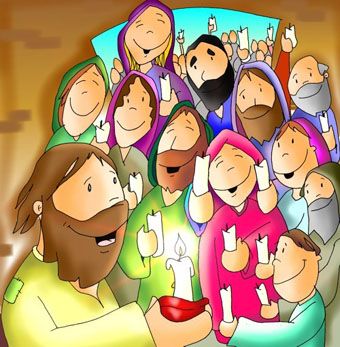 El día de Pentecostés, todos los discípulos estaban reunidos en un mismo lugar. De repente se oyó un gran ruido que venía del cielo, como cuando sopla un viento fuerte, que resonó por toda la casa donde se encontraban.
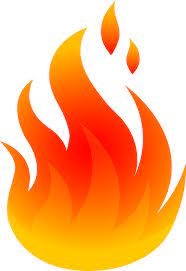 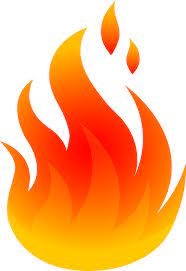 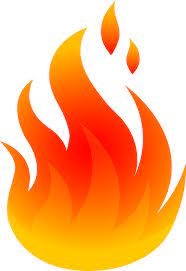 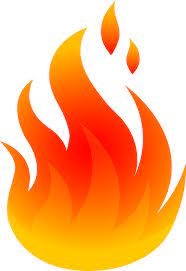 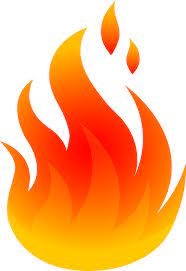 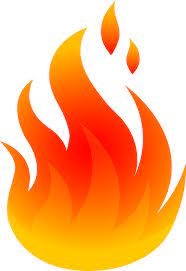 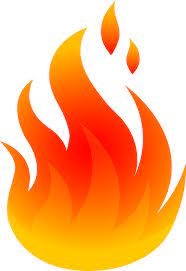 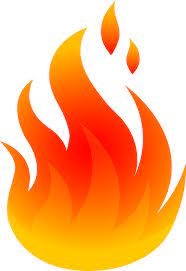 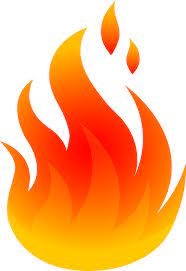 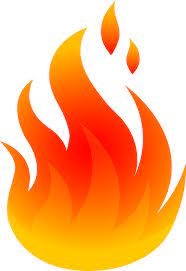 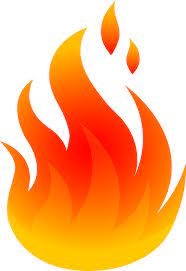 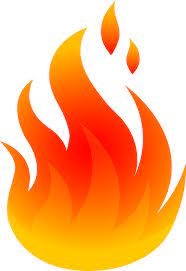 Entonces aparecieron lenguas de fuego, que se distribuyeron y se posaron sobre ellos; se llenaron todos del Espíritu Santo y empezaron a hablar en otros idiomas, según el Espíritu los inducía a expresarse.
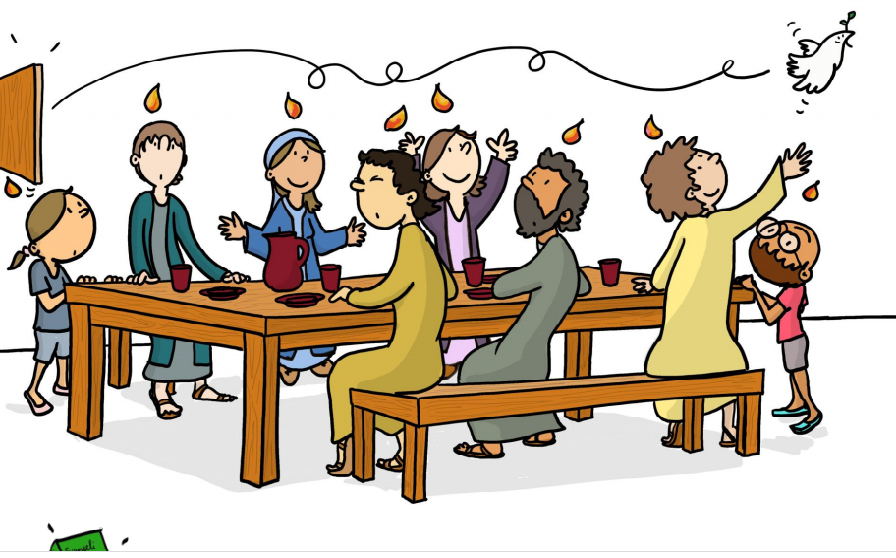 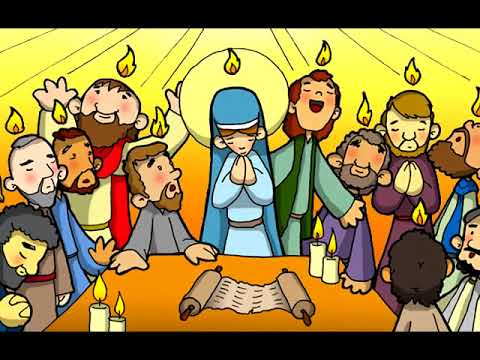 En esos días había en Jerusalén judíos devotos, venidos de todas partes del mundo. Al oír el ruido, acudieron en masa y quedaron desconcertados, porque cada uno los oía hablar en su propio idioma.
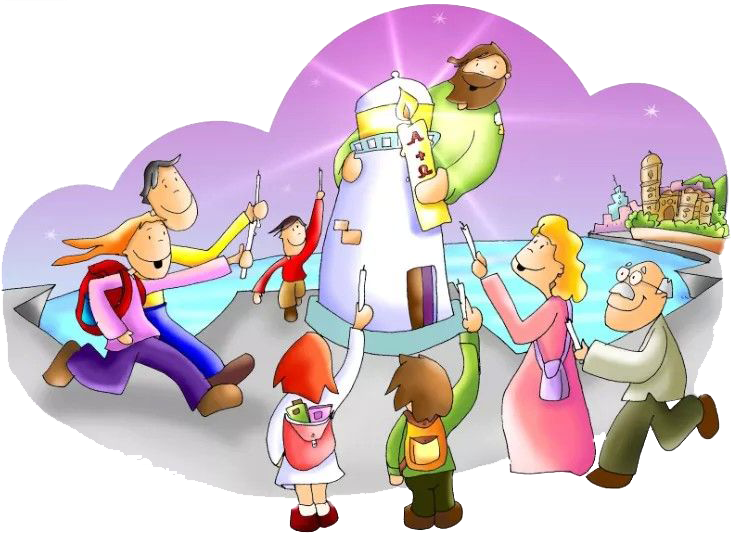 Atónitos y llenos de admiración, preguntaban: “¿No son galileos, todos estos que están hablando? ¿Cómo, pues, los oímos hablar en nuestra lengua nativa? 
Entre nosotros hay medos, partos y elamitas; otros vivimos en Mesopotamia, Judea, Capadocia, en el Ponto y en Asia, en Frigia y en Panfilia, en Egipto o en la zona de Libia que limita con Cirene. Algunos somos visitantes, venidos de Roma, judíos y prosélitos; también hay cretenses y árabes. Y, sin embargo, cada quien los oye hablar de las maravillas de Dios en su propia lengua”.
REFLEXIÓN
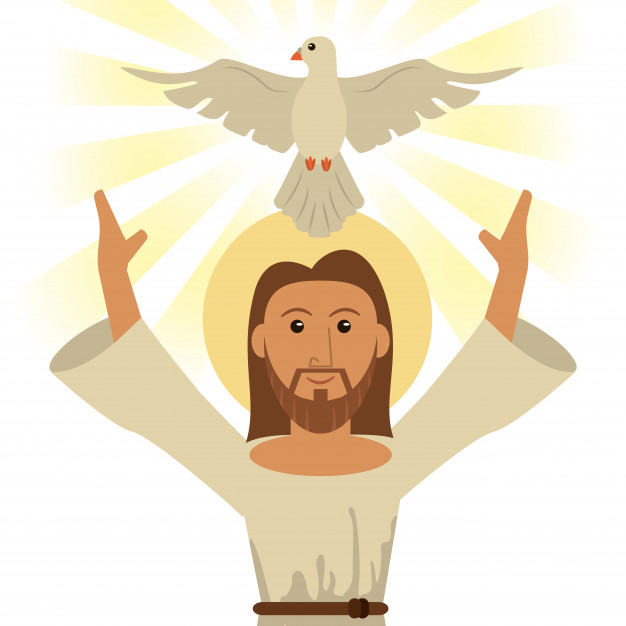 En el evangelio, Jesús anuncia que les va a mandar al Espíritu Santo.
¿Con qué otros nombres llaman al Espíritu Santo?
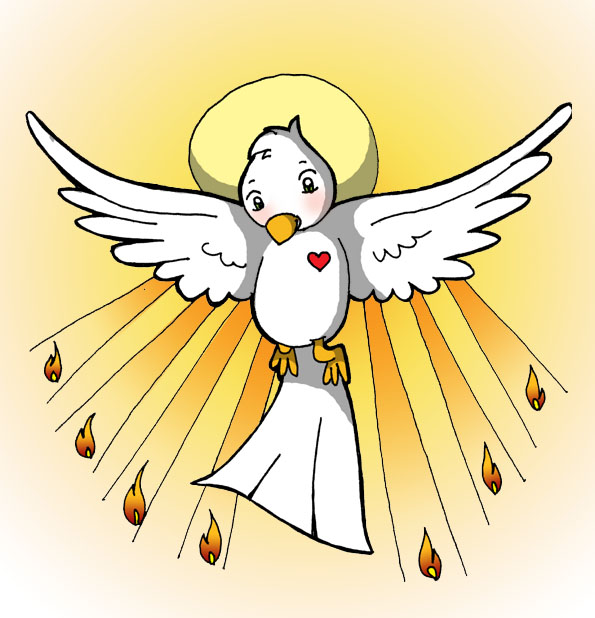 El Consolador y
el Espíritu de la Verdad
¿Qué dice Jesús que va hacer el Espíritu Santo 
cuando llegue?
Dar testimonio de Jesús, 
Guiar a los discípulos a la verdad plena,
Anunciarles las cosas que van a suceder,
Glorificar a Jesús comunicando todo lo que Jesús le diga.
10 días después de que Jesús sube al Cielo, 
los discípulos estaban reunidos en un cuarto, 
escondidos de los que los perseguían. 
¿Qué paso?
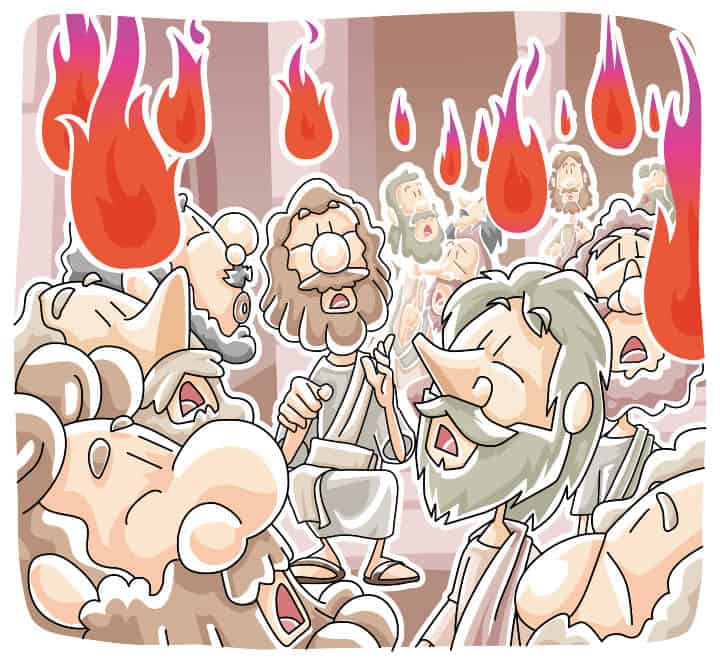 Se oyó un gran ruido como de un viento fuerte; 
Aparecieron lenguas de fuego sobre cada uno de ellos; 
Se llenaron del Espíritu Santo y hablaban otros idiomas para que todos en Jerusalén que fueron a ver lo que pasaba entendieran las maravillas de Dios.
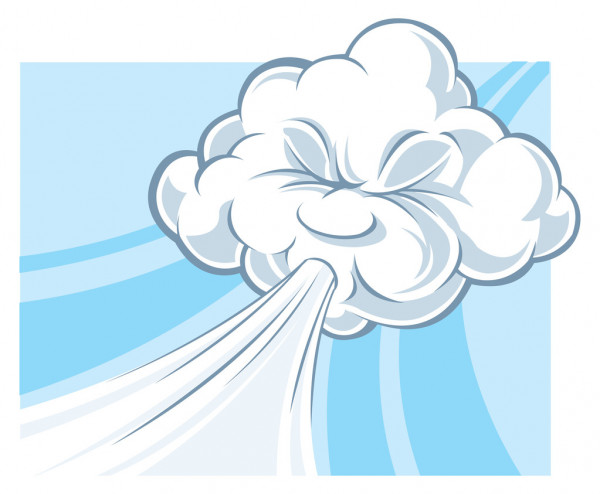 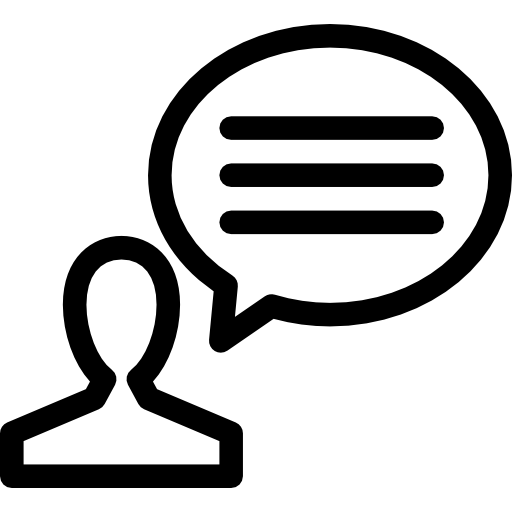 Chao
Shalom
Hola
Bonjour
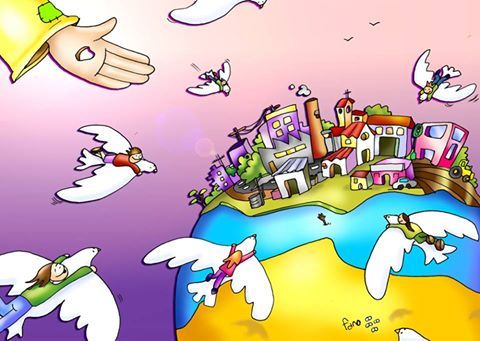 Jesús envía el Espíritu Santo que aleja todo miedo y convierte a los discípulos en proclamadores de la Resurrección de Jesús. 
Nos explican que los dones y talentos de cada uno son distintos, pero todos estamos llamados a servir a Dios.
¿Qué talentos tienes para poner 
en el servicio de Dios?
ACTIVIDADES
El Espíritu Santo nos deja regalos o dones en nuestro Corazón. Oremos por estos dones.
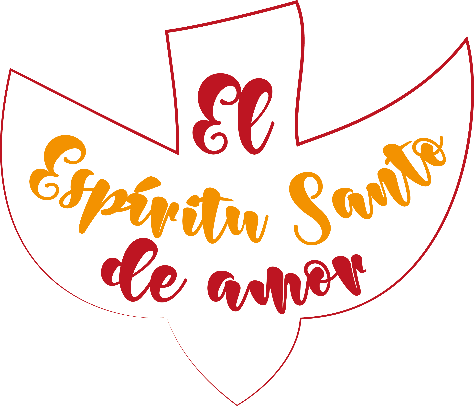 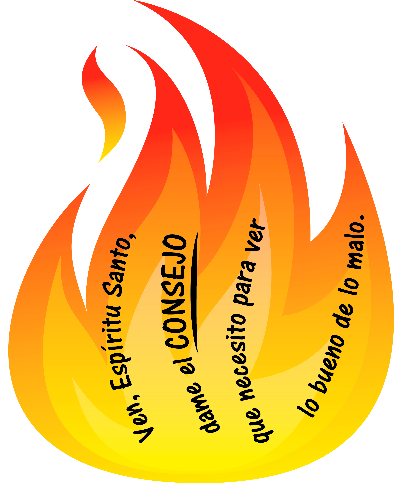 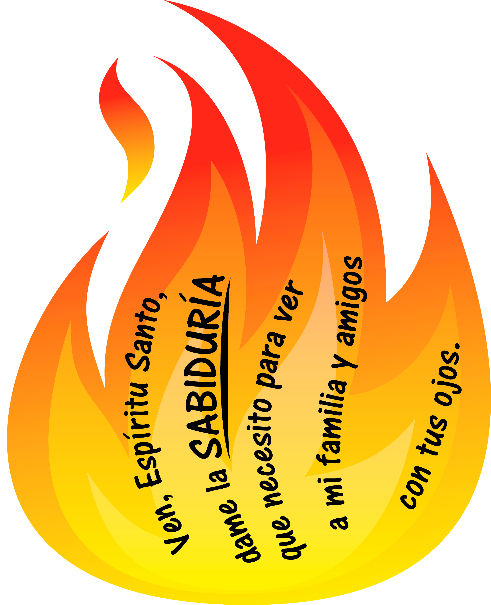 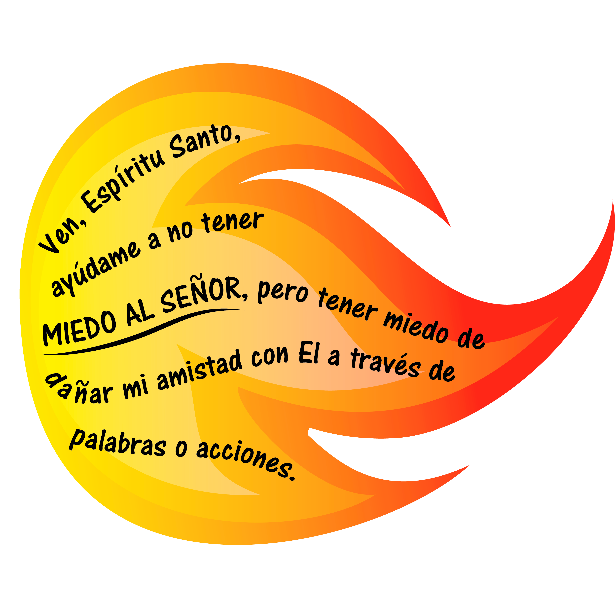 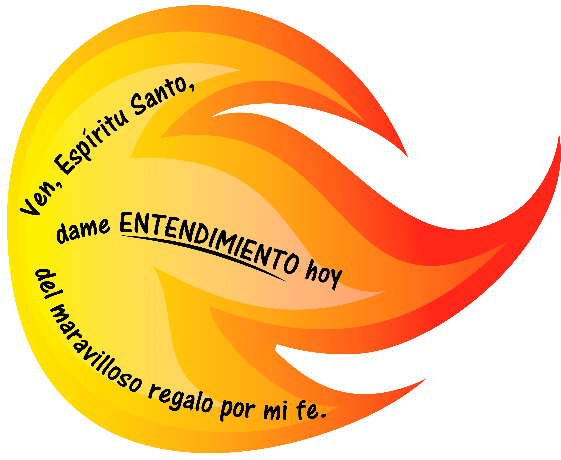 TEMOR A DIOS
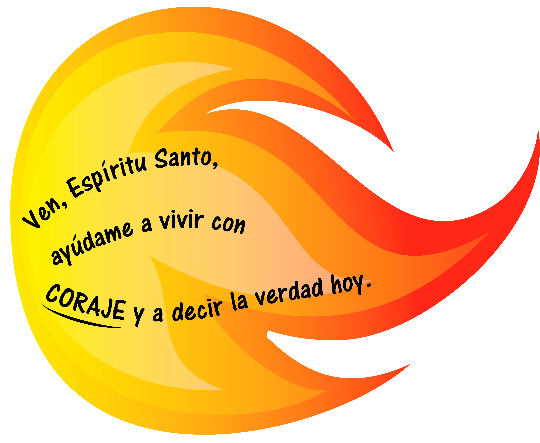 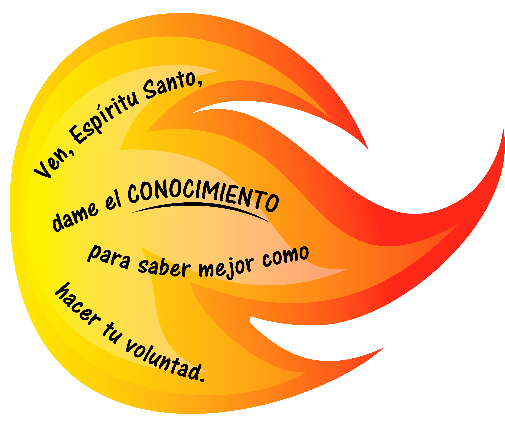 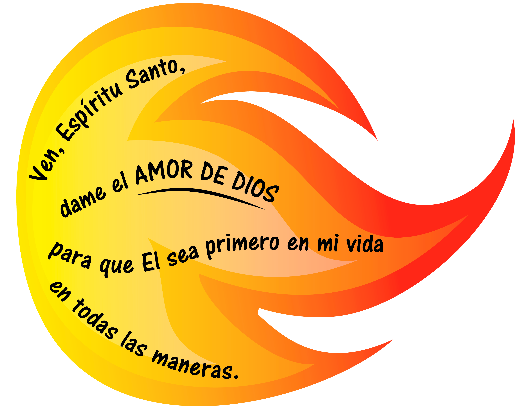 FORTALEZA
Cuando tenemos al Espíritu Santo en nuestro Corazón, damos frutos buenos.
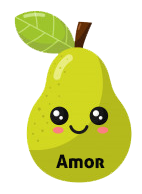 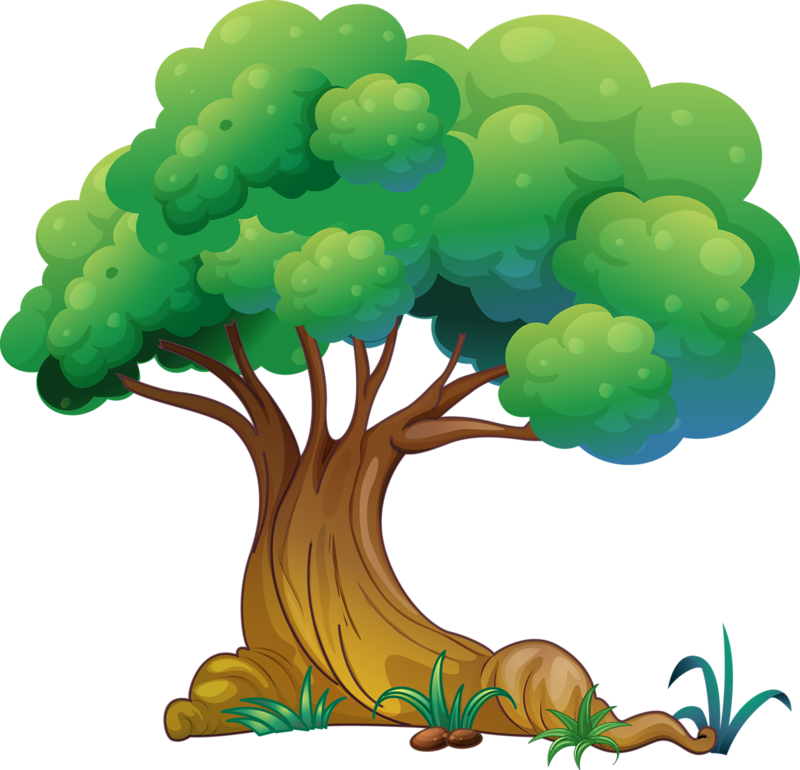 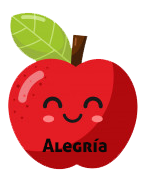 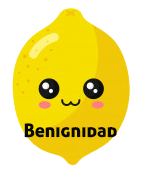 ORACIÓN AL ESPÍRITU SANTO
 
Ven, Espíritu Santo 
Ilumina nuestros corazones y llénalos con el fuego de tu Amor. Amen
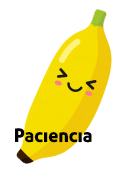 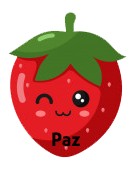 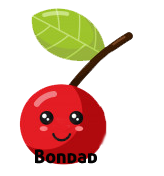 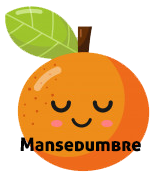 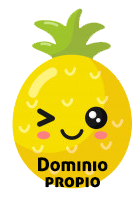 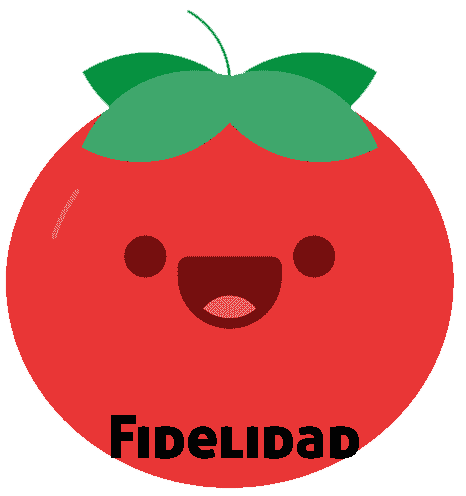 Los símbolos del Espíritu Santo nos ayudan a conocer mejor al Espíritu Santo. 
	¿Pueden explicar como los símbolos representan el trabajo del 
Espíritu Santo en nosotros?
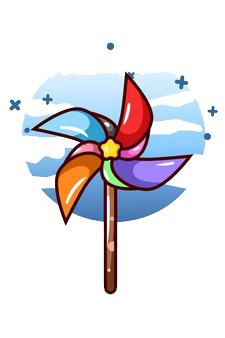 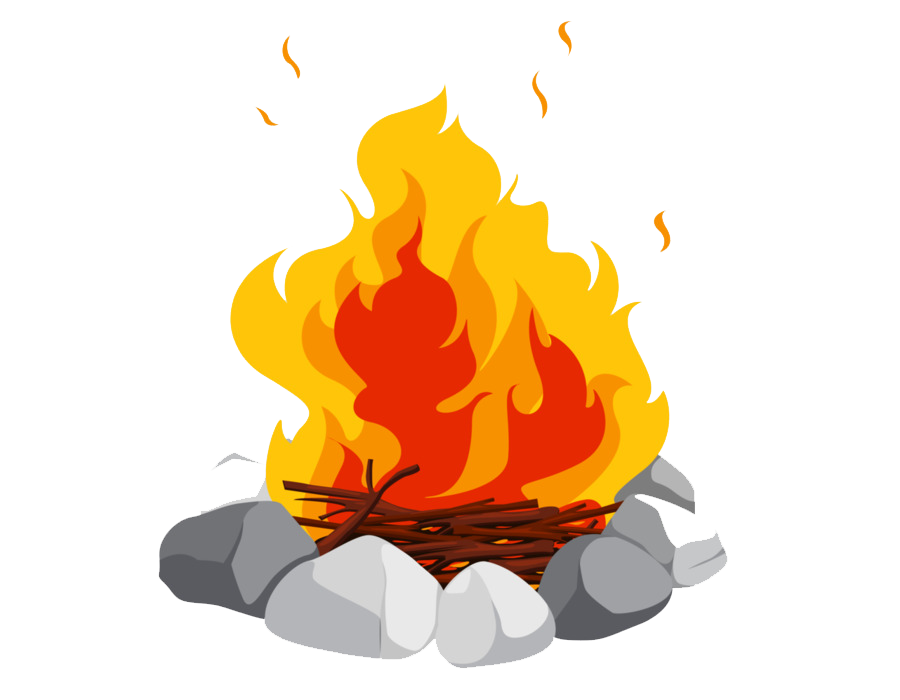 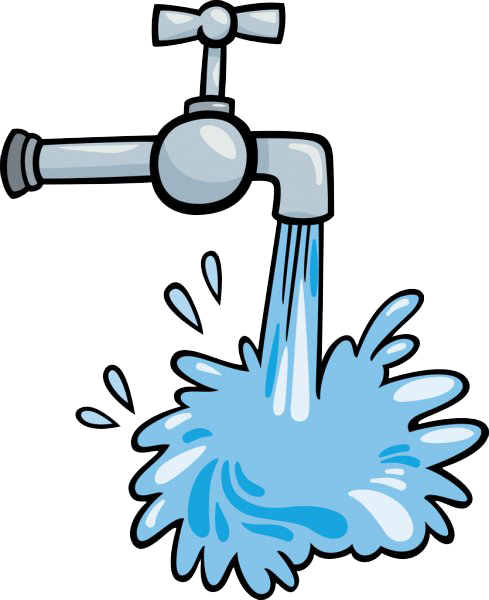 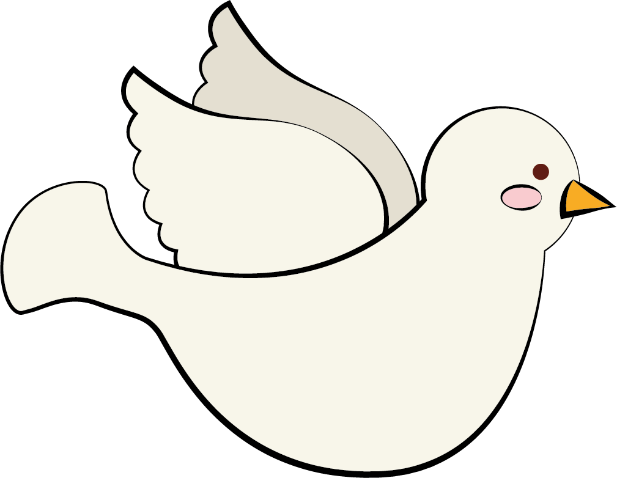 JESUS RESUCITADO NOS ENVÍA 
EL ESPÍRITU SANTO 
Hechos 2, 1-11
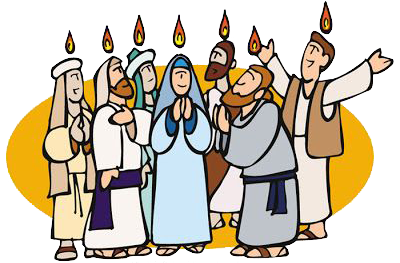 LOS SÍMBOLOS DEL ESPÍRITU SANTO
 
P__L__M__
F____G__
V____NT__
__G___
A
O
A
E
O
U
O
I
E
A
A
U
¿Don o fruto del Espíritu Santo?
Pintar un regalo si es don o una fruta si es fruto en el cuadrado.
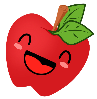 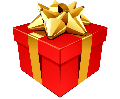 Amor
Paz
Consejo
Amor a Dios
Conocimiento
Entendimiento
Temor o Respeto al Señor
Sabiduría
Bondad
Fidelidad
Paciencia
Mansedumbre
Gozo
Valentía o Fortaleza
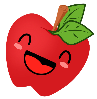 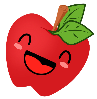 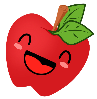 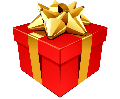 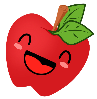 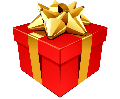 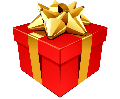 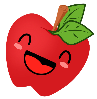 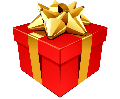 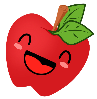 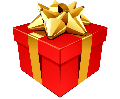 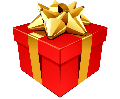 OTRAS ACTIVIDADES
Represente la primera lectura con los niños  (Hechos 2,1-11)
Vientos fuertes y lenguas de fuego: ¡Es la manera en la que el Espíritu Santo vino! 
Reúnalos en círculo, empiecen a orar. Preparen con anticipación una lengua de fuego para cada niño. (Ver siguiente página o www.fcpeace.org, Ciclo C, Pascua, C-VIII-Solemnidad de Pentecostés)
 Coloquen una en la cabeza de cada niño con una cinta a la hora de la brisa. Luego oren sobre cada uno pidiéndole al Espíritu Santo ese don. 
Poner los frutos en una caja para cada niño escoger uno y orar para recibir ese fruto.
Manualidad: Recorten y pinten las llamas. Pueden colgar las llamas como un móvil en un pechero
o pegar a una lista de papel de 22” para hacer una corona de dones con el Espíritu Santo en el centro.
ORACIÓN
Envíanos tu Espíritu, Señor, que nos trae paz y valentía para afrontar los problemas. Danos los frutos de bondad, generosidad, alegría, paz y paciencia, que lleven a nuestra familia y a nuestro grupo a la armonía para que nos impulsen a servir a todos. Amen.
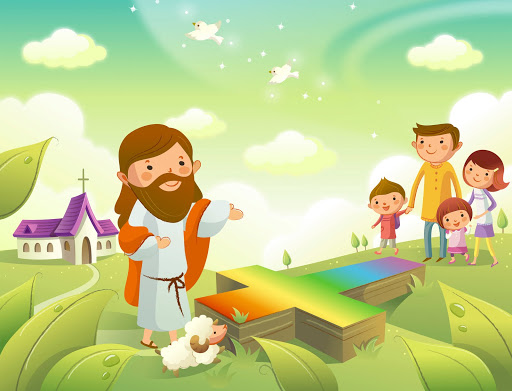 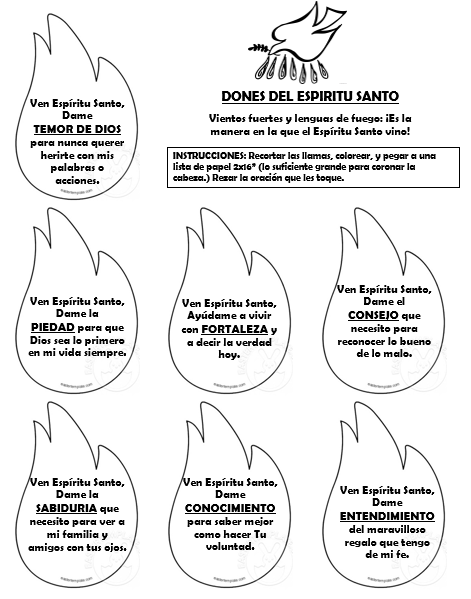 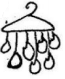 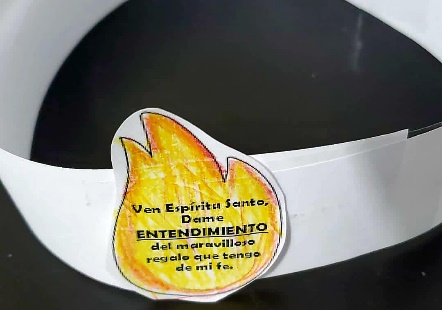 AYI Y SUS AMIGOS, https://youtu.be/1afj_o51lp0
Es Como un Rio, https://youtu.be/DD0JyIiYzBA